29 November 2012
AGENDA:
DO NOW: read page 27 in your student guide
BILL questions 1-3
Complete quick reference sheet, page 27
Estimating size of microscopic samples
BILL questions 4-5
Begin viewing cells lab
BILL Questionsshow your working
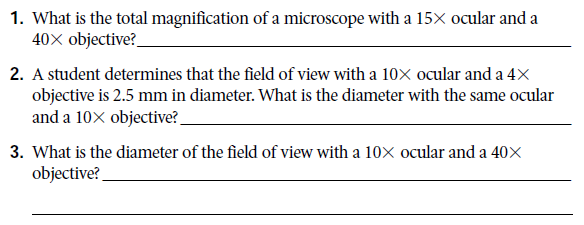 (Assuming same microscope)
BILL Questionsshow your working
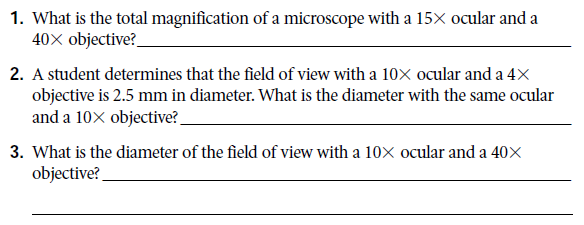 600X
1 mm or 1000um
(Assuming same microscope)
0.25 mm or 250um
Use the microscopes to complete the quick reference sheet, page 27
You have 15 minutes.
No more than 2 people per microscope.
Be sure to use the compound microscope, not the dissecting microscope.
Record measurements to the 10th of a mm.
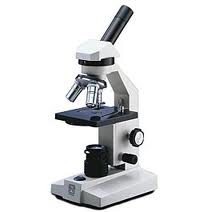 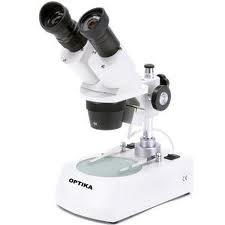 Estimating Size of Objects in a Microscope
Determine the size of the FOV.  You just did this.
Estimate what proportion of the FOV your sample takes up. ½ or ¼ or 1/8 or 1/100th? 
Multiply your estimated proportion by the FOV size.
  ¼ X 2.0 mm = 0.5 mm
Round your answer to the same precision as your FOV measurement (tenths).
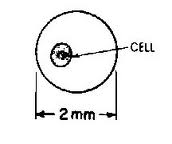 2.0 mm
BILL Questionsshow your working
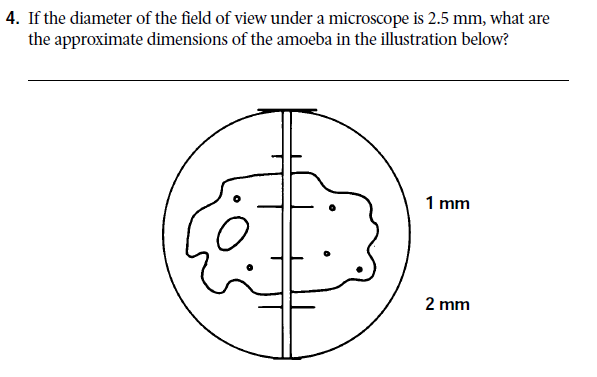 BILL Questionsshow your working
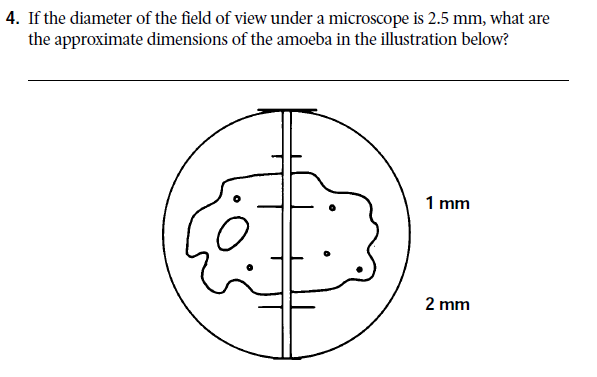 HEIGHT
FOV:  2.5 mm
Estimate:  ½
Multiply:  (1/2)(2.5)=1.25
Round = 1.3mm
LENGTH
FOV:  2.5 mm
Estimate:  3/4
Multiply:  (3/4)(2.5)=1.875
Round = 1.9 mm
BILL Questionsshow your working
height and
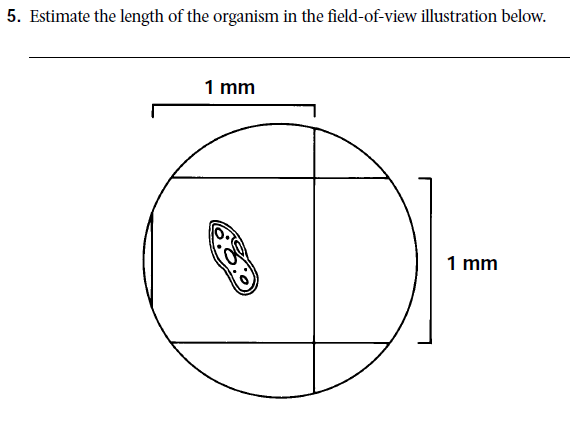 BILL Questionsshow your working
height and
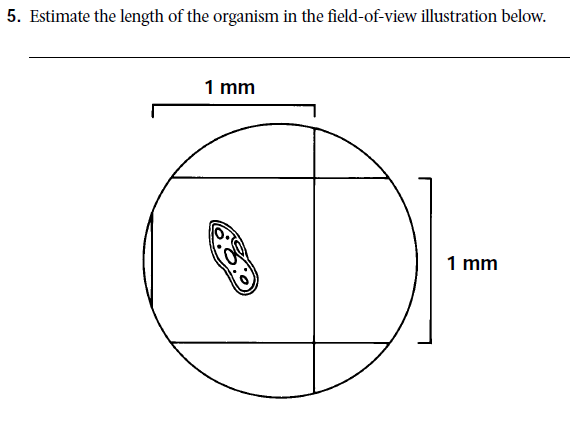 HEIGHT
FOV:  1.5 mm
Estimate:  1/3
Multiply:  (1/3)(1.5)=0.5
Round = 0.5 mm
LENGTH
FOV:  1.5 mm
Estimate:  1/9
Multiply:  (1/9)(1.5)=0.1666
Round = 0.2 mm
Viewing Cells Lab
Read the rules for lab drawing in your guide, page 28.
Observe four cell types:  potato, elodea, cheek, onion root.  
Microscopes are already set up, with slides in place.  
DO NOT REMOVE SLIDES.
You CAN change objective lenses and focus.
Draw four cells, each on their own ½ sheet of unlined, white paper
Draw single cells, not everything in the FOV
Do not draw the FOV circle
Be sure you:
Estimate size of cell.  Don’t worry about linear magnification, yet.
Draw what you see, not what you expect to see.
Label in a vertical list